Lección 09
09 de marzo 2024
BIENVENIDO EL QUE VIENE EN EL NOMBRE DEL SEÑOR
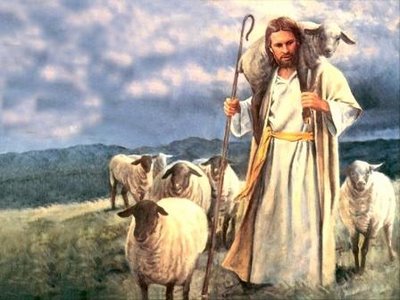 TEXTO CLAVE: Salmo 118:22, 23
Escuela Sabática – 1° Trimestre de 2024
I. OBJETIVO: ¿Qué aprender?
Ser un discípulo que confía en el Mesías Rey, Sacerdote y Buen Pastor.
APRENDIZAJE  POR  NIVELES:
SABER  entender la vida del Mesías Rey y Buen Pastor.
SENTIR el deseo de confiar en el Buen Pastor.
HACER la decisión de confiar en nuestro Buen Pastor.
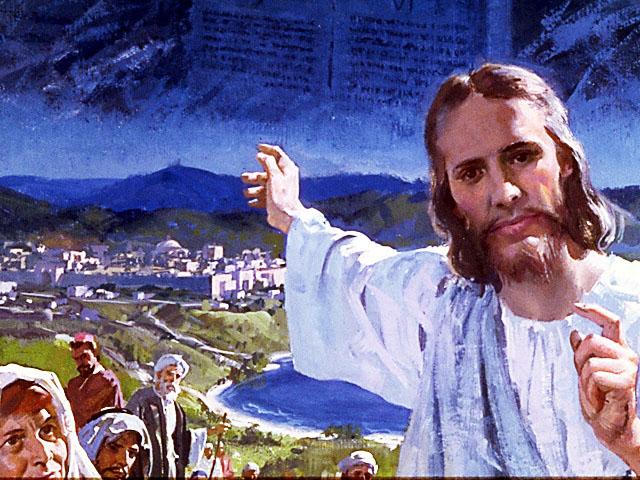 EL MÉTODO, O ESTRATEGIA M.: ¿Cómo aprender? 
¿Qué camino seguir con el alumno?
1° MOTIVA: ¿Qué debo SER?
 Motivar el logro de una capacidad, un aprendizaje; a SER semejante a Cristo Jesús en su carácter. 

2° EXPLORA: ¿Qué debo SABER?
Buscar información, con preguntas, procesarlo, comprender, sintetizar y generalizar.

3° APLICA: ¿Qué debo SENTIR?
Sentir el deseo de aplicar los conocimientos descubiertos en la vida.

4° CREA: ¿Qué debo HACER?.
Tomar la decisión  de crear oportunidades para vivir lo aprendido y compartirlas.
LA ESTRATEGIA METODOLÓGICA. 
¿Qué recomendación nos da Dios?
“La escuela sabática, cuando es bien dirigida, es uno de los grandes instrumentos de Dios para traer almas al conocimiento de la verdad. No es el mejor plan que solo los maestros hablen. Ellos deberían inducir a los miembros de la clase a decir los que saben. Y entonces el maestro, con pocas palabras y breves observaciones o ilustraciones debería imprimir la lección en sus mentes.” (Consejos sobre la Obra de la Escuela Sabática, 128)

“Cada ser humano, creado a imagen de Dios, está dotado de un facultad semejante a la del Creador: la individualidad, la facultad de pensar y hacer… que sean pensadores y no meros reflectores de los pensamientos de otros… dirigirlos a las fuentes de la verdad, a los campos abiertos a la investigación en la naturaleza y en la revelación.” (Educación 17)
II. MOTIVAR: ¿Cómo despertar interés y cómo enseñar?
Con preguntas motivadoras, presentando necesidades y casos de la vida:
¿Qué imagen nos transmite la vida del pastor?

¿Qué hechos del sufrimiento de Jesús predijo los salmos?

 ¿Jesús es el Jehová del Antiguo Testamento?
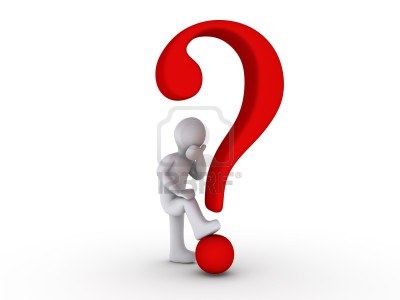 III. EXPLORA: 1.¿Qué imagen nos transmite la vida del pastor? Salmo 78:52, 53; 23
“La imagen del Señor como pastor... Transmite la noción de la cercanía entre Dios y su pueblo, porque los pastores vivían con sus rebaños y cuidaban de cada oveja individualmente.” (GEB 94)
“La imagen pastoral subraya también la propiedad de Dios sobre su rebaño, garantizada por dos fuertes vínculos: la Creación (Sal. 95:6,7) y el pacto (Sal. 28:9, Heb. 13:20)” (Id)
“A veces el rebaño de Dios sufre diversas aflicciones, que el pueblo entiende como señal de descontento y el abandono de Dios. Sin embargo, el Buen Pastor nuca abandona a sus ovejas.”(Id)
2. ¿Qué hechos del sufrimiento de Jesús predijo los salmos? Salmo 118:22
“Sobre Cristo como Sustituto y Garante de nosotros fue puesta la iniquidad de todos nosotros. Fue contado como transgresor, para que pudiese redimirnos de la condenación de la Ley.” (GEB 95)
Las profecías en los salmos del sufrimiento: 
Un allegado traiciona a Jesús. Sal. 41:9; Jn. 13:18.
Sus enemigos le dan de beber hiel y vinagre en la cruz. Sal. 69:21; Mat.27:34, 48
Dios lo abandona. Sal. 22:1; Mat. 27:46
Se burlan de Jesús. Sal. 109:5; Mat. 27:39
SE reparten sus vestiduras. Sal. 22:18; Mat. 27:35
No quiebran sus huesos. Sal. 34:20; Jn. 19:36 (101)
3. ¿Jesús es el Jehová del Antiguo Testamento? Salmo 97:7
“Jesús es el Jehová del Antiguo Testamento: ¡Él es Dios!”
Jesús debe ser adorado. Sal. 97:7; Heb. 1:6
Jesús, como Dios, recibe honores. Sal. 45: 6, 7; Heb. 1:8, 9
Jesús es el Creador y es eterno. Sal. 102:25, 27; Heb. 1:10- 12
Jesús es Hijo de Dios. Sal. 2:7; Hech. 13:33; Heb. 1:5; 5:5
La divinidad de Jesús es un tema importante para los escritores del Nuevo Testamento. ”(GEB 100)
[Speaker Notes: .]
IV. APLICA:¿Qué debo sentir al recibir estos conocimientos?
El deseo de confiar en Dios Rey Pastor y sacerdote, porque él es bueno, justo y misericordioso.
	¿Deseas confiar en Dios Rey Pastor?
    ¿Cuál es tu decisión?

V. CREA: ¿Qué haré para compartir esta lección la próxima semana? Crear  oportunidades para compartir la experiencia de como Dios pastor nos protege y nos da nuestro alimento. Amén
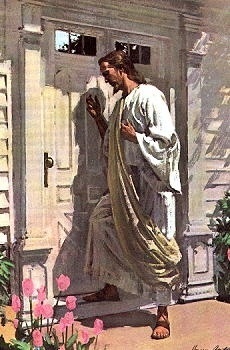 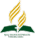 Recursos
Escuela Sabática
Créditos
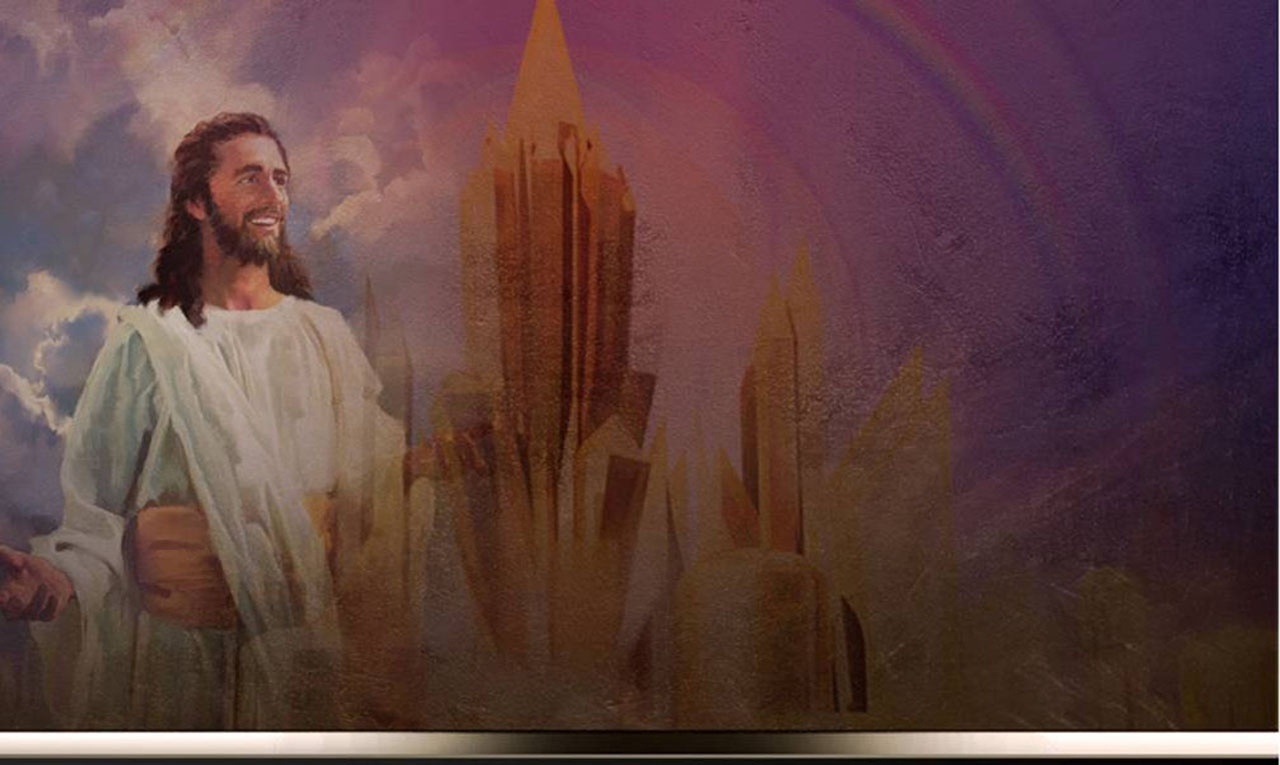 DISEÑO ORIGINAL
Lic. Alejandrino Halire Ccahuana 
http://decalogo-janohalire.blogspot.com/p/escuela-sabatica.html 

Distribución
Recursos Escuela Sabática ©

Para recibir las próximas lecciones inscríbase enviando un mail a:
www.recursos-biblicos.com
 Asunto: Lecciones en Powerpoint


RECURSOS ADVENTISTAS
Recursos gratuitos 

http://decalogo-janohalire.blogspot.com/

https://www.slideshare.net/ahalirecc